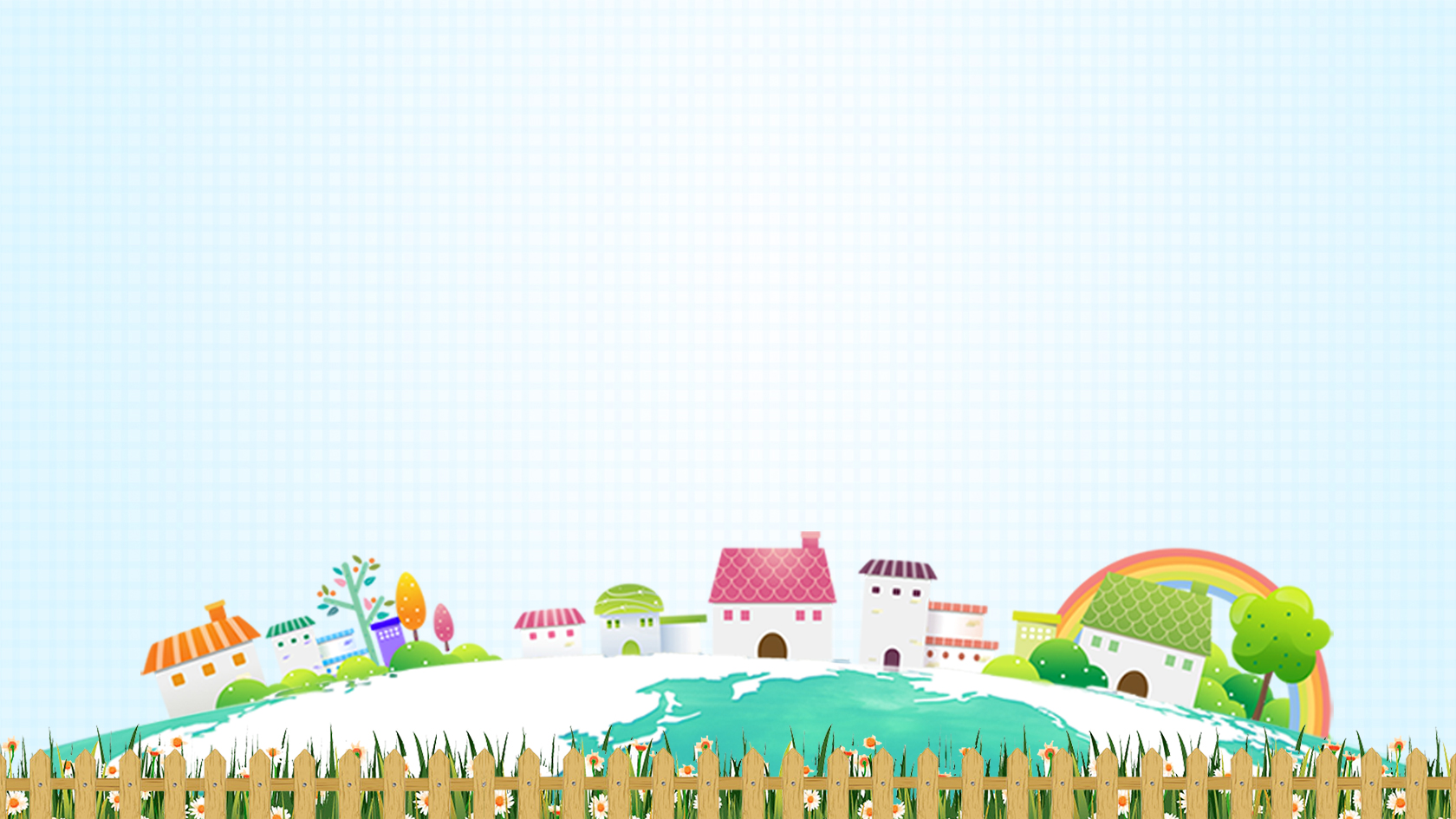 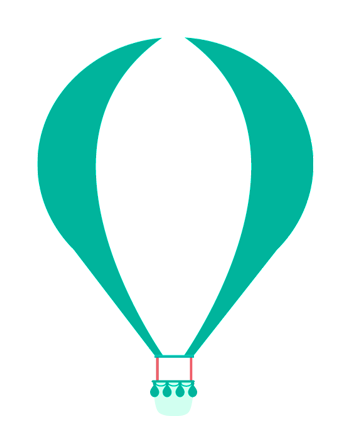 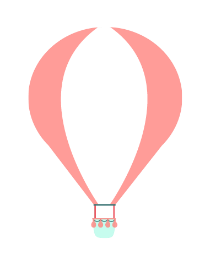 Thủ công
CẮT, DÁN CHỮ E
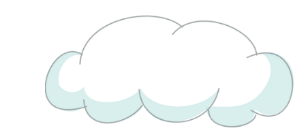 Thứ ba, ngày 04 tháng 01 năm 2022
Thủ công
Bài 10. Cắt, dán chữ E
1. Quan sát và nhận xét chữ E:
2,5 Ô
- Nét chữ E rộng mấy ô ?
- Nét chữ E rộng 1 ô
- Nhận xét về hình dáng chữ E?
- Chữ E có chiều dài 5 ô.
5 Ô
- Chữ E có chiều rộng 2,5 ô.
- Chữ E có nữa phía trên và nữa phía dưới giống nhau.
1 Ô
Hình 1
Thứ ba, ngày 04 tháng 01 năm 2022
Thủ công
Bài 10. Cắt, dán chữ E
2. Các bước thực hiện:
Bước 1: Kẻ chữ E
Lật mặt trái của tờ giấy thủ công, kẻ, cắt một hình chữ nhật có chiều dài 5ô, rộng 2,5ô.
- Chấm các điểm đánh dấu hình chữ E vào hình chữ nhật.
- Sau đó , kẻ chữ E theo các điểm đã chấm(hình 2)
Hình 2
Thứ ba, ngày 04 tháng 01 năm 2022
Thủ công
Bài 10. Cắt, dán chữ E
Bước 1: Kẻ chữ E
Bước 2:  Cắt  chữ E
Gấp đôi hình chữ nhật đã kẻ chữ E theo đường dấu giữa(mặt trái ra ngoài). Cắt theo đường kẻ nửa chữ E, bỏ phần gạch chéo(H3). Mở ra được chữ E như chữ mẫu(H.1).
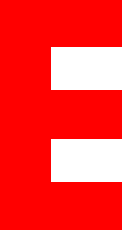 


Hình 3
Hình 1
Thứ ba, ngày 04 tháng 01 năm 2022
Thủ công
Bài 10. Cắt, dán chữ E
Bước 3:  Dán chữ E
- Kẻ một đường thẳng nằm ngang làm chuẩn. Đặt ướm chữ E vào đường chuẩn cho cân đối.
- Bôi hồ vào mặt kẻ ô của chữ và dán vào vị trí đã định.(H4).
- Đặt tờ giấy nháp lên trên chữ vừa dán để miết cho phẳng.
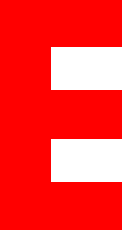 Hình 4
Thứ ba, ngày 04 tháng 01 năm 2022
Thủ công
Bài 10. Cắt, dán chữ E
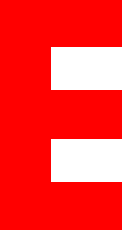 CHÚC CÁC EM
 HỌC GIỎI, CHĂM NGOAN